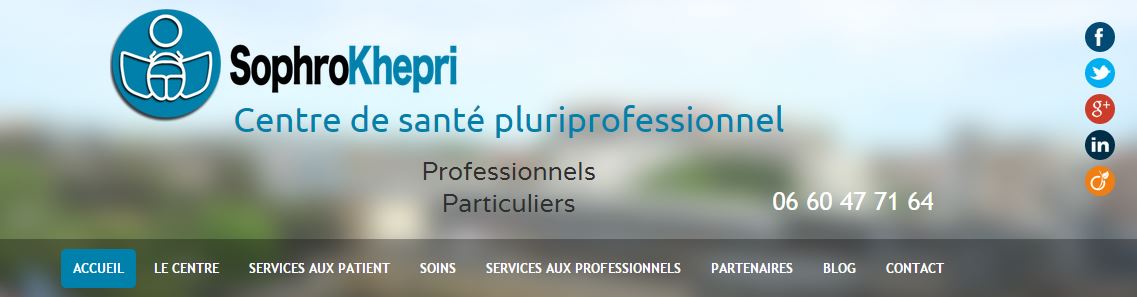 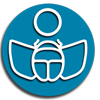 Equilibre, Santé et Qualité de Vie
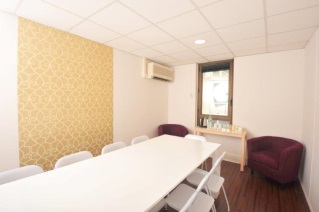 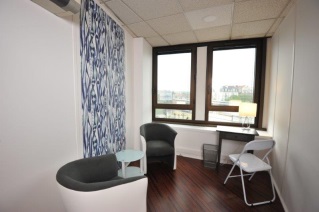 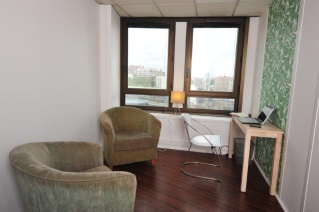 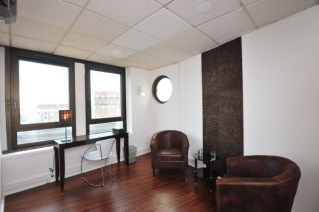 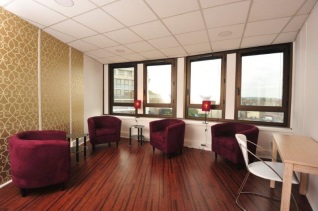 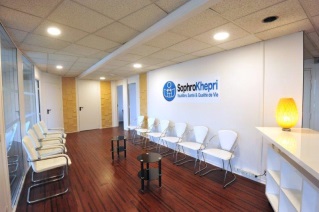 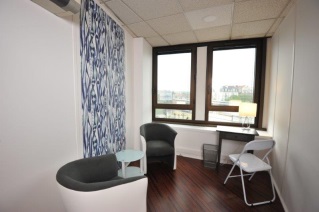 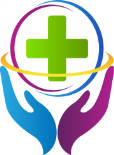 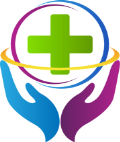 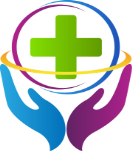 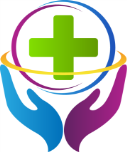 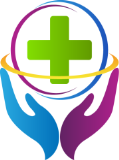 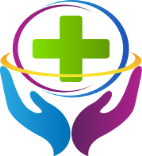 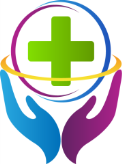 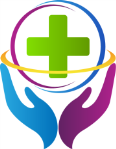 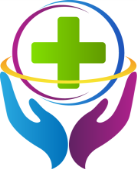 Pôle santé et mieux-être®	Pour que toutes les médecines agissent ensemble !
KhepriThérapie Online
Partenaires
Soins proposés
Je suis un professionnel de santé
Le Centre
Je suis un thérapeute
Précocité Intellectuelle
Je suis un particulier
Je suis une entreprise
Le 
Centre
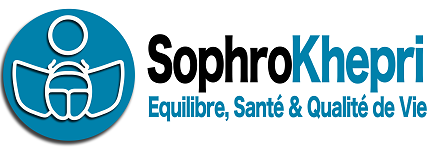 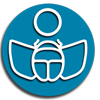 L’utiliser comme fil conducteur dans le site
SophroKhepri En minuscule mettre un K majuscule
En Majuscule l’écrire en 2 couleurs systématiquement
CHARTE GRAPHIQUE de SOPHROKHEPRI
 
Couleur Pantones :
Utiliser les nuanciers (pantones) bleu transmis
Et autres couleurs gris et noir
Police : verdana  en 11
Taille des polices : Pour les titres taille 14 ou 16
Texte en 11
 
Insertion des photos en fonction des sujets et des chapitres
 
Icones réseaux sociaux en horizontal et fixe en haut de page et les remettre également en pied de page

http://laqvt.fr/ 

Mettre le titre au dos des pictos qui font une rotation ou suggérer une autre animation ou impulsion, 
Cercler les pictos et les faire plus petits

Pour les photos en page d’accueillir prévoir une roue apparition

Valoriser la charte graphique qui est sur la Dropbox
Exemple de sites :
http://www.anact.fr/web/dossiers/sante-au-travail/RPS
http://www.momentumleadersclub.com/new.blfacademie/la-team/
http://www.yuman.biz/accueil/contact/nous-contacter/